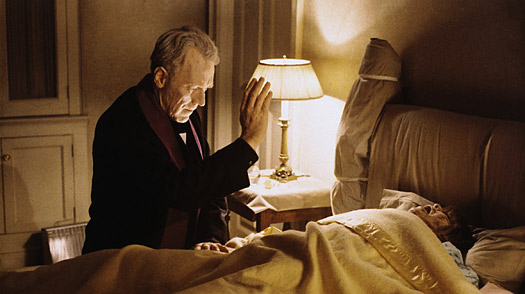 What Does The Bible Say About Demon Possession?
Demon Possession?
2
What many believe about demon possession originates from the movies, Catholicism & professed exorcists. 
Many teach that demon possession still occurs today and attempt to prove their claims -
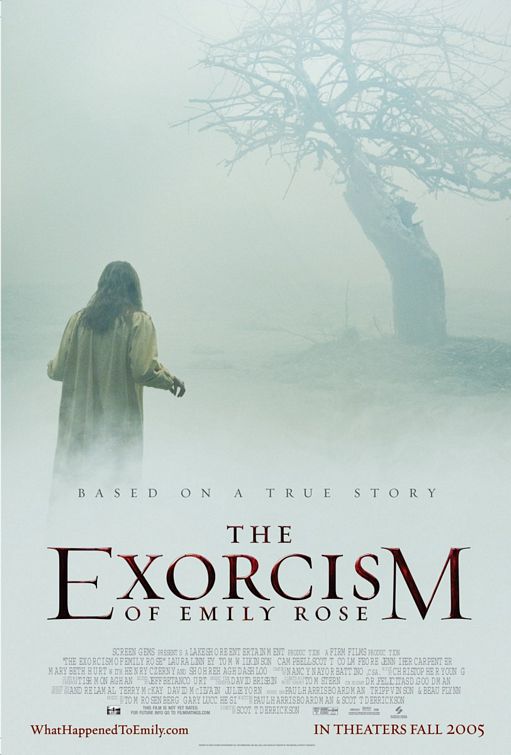 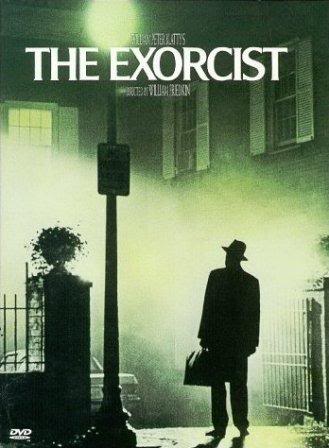 [Speaker Notes: An American woman who levitated, demonstrated paranormal psychic powers and spoke foreign languages unknown to her was clearly demon possessed, according to a board-certified psychiatrist and associate professor of clinical psychiatry at New York Medical College.
The unnamed woman, with a long history of involvement with Satanic groups, was observed by a team of priests, deacons, several lay assistants, psychiatrists, nuns, some of whom also had medical and psychiatric training, levitating six inches off the ground while objects flew off shelves in the same room, according to Dr. Richard E. Gallagher, who documented the case in the February issue of the New Oxford Review.
"Periodically, in our presence, Julia would go into a trance state of a recurring nature," writes Gallagher. "Mentally troubled individuals often 'dissociate,' but Julia's trances were accompanied by an unusual phenomenon: Out of her mouth would come various threats, taunts and scatological language, phrases like 'Leave her alone, you idiot,' 'She's ours,' 'Leave, you imbecile priest,' or just 'Leave.' The tone of this voice differed markedly from Julia's own, and it varied, sometimes sounding guttural and vaguely masculine, at other points high pitched. Most of her comments during these 'trances,' or at the subsequent exorcisms, displayed a marked contempt for anything religious or sacred.“

The subject would have no recollection of speaking these phrases upon recovering from the trance-like state, according to Gallagher.
"Sometimes objects around her would fly off the shelves, the rare phenomenon of psychokinesis known to parapsychologists," reports Gallagher. "Julia was also in possession of knowledge of facts and occurrences beyond any possibility of their natural acquisition.
"She commonly reported information about the relatives, household composition, family deaths and illnesses, etc., of members of our team, without ever having observed or been informed about them," he said. "As an example, she knew the personality and precise manner of death (i.e., the exact type of cancer) of a relative of a team member that no one could conceivably have guessed. She once spoke about the strange behavior of some inexplicably frenzied animals beyond her direct observation: Though residing in another city, she commented, 'So those cats really went berserk last night, didn't they?' the morning after two cats in a team member's house uncharacteristically had violently attacked each other at about 2 a.m."
Julia requested a Roman Catholic exorcism ritual, convinced from the beginning of her consultations that she was under demonic attack.
"The exorcism began on a warm day in June," Gallagher recollects. "Despite the weather, the room where the rite was being conducted grew distinctly cold. Later, however, as the entity in Julia began to spout vitriol and make strange noises, members of the team felt themselves profusely sweating due to a stifling emanation of heat. The participants all said they found the heat unbearable.
"Julia at first had gone into a quiet trance-like state. After the prayers and invocations of the Roman Ritual had been going on for a while, however, multiple voices and sounds came out of her. One set consisted of loud growls and animal-like noises, which seemed to the group impossible for any human to mimic. At one point, the voices spoke in foreign languages, including recognizable Latin and Spanish. (Julia herself only speaks English, as she later verified to us.)
"The voices were noticeably attacking in nature, and often insolent, blasphemous and highly scatological. They cursed and insulted the participants in the crudest way. They were frequently threatening – trying, it appeared, to fight back – 'Leave her alone,' 'Stop, you whores' (to the nuns), 'You'll be sorry,' and the like.
"Julia also exhibited enormous strength. Despite the religious sisters and three others holding her down with all their might, they struggled to restrain her. Remarkably, for about 30 minutes, she actually levitated about half a foot in the air."
The purpose of Gallagher's paper, he says, is to "document a contemporary and clear-cut case of demonic possession." He explains that even those who doubt such a phenomenon exists may find this case "rather persuasive."
"Possession is only one and not the most common type of demonic attack. Possession is very rare, though not as exceedingly so as many imagine," he concludes. "So-called 'oppression,' or 'infestation,' is less rare, though hardly frequent either, and sometimes more difficult to discern accurately."

http://www.wnd.com/index.php?fa=PAGE.view&pageId=58835]
Demon Possession?
3
“Among the more spectacular supernatural events to occur today is demon possession. In our rational world, such events are viewed skeptically and reinforced as fiction by the media (i.e. movies, television, computer games, etc). Yet there are over 50 references to demon possession in the New Testament. So to dismiss this phenomenon requires one to dismiss the historicity of Jesus Christ.”
http://www.helpmewithbiblestudy.org/6Angels/print/FallenAngelsDemonPossession.pdf
[Speaker Notes: What is Demon Possession?
Among the more spectacular supernatural events to occur today is demon possession. In our rational world, such events are viewed skeptically and reinforced as fiction by the media (i.e. movies, television, computer games, etc). Yet there are over 50 references to demon possession in the New Testament. So to dismiss this phenomenon requires one to dismiss the historicity of Jesus Christ. To begin understanding this issue, one must take a closer look at the meaning of “possession.” This article will take a brief survey of the cases involving non-Christians.
What is meant by “demon possession”?
The English translation of “demon possession” is used to translate the Greek terms “daimonizomai” and “echein
daimonion”. Daimonizomai means “to be under the power of a demon.” In all 13 occurrences of this term in the New Testament, each case referred to some form of demonization where the demon appears to reside in the human being.
The etymology of the participle daimonizomenos is revealing. The root word daimon refers to demons. The
causative stem iz indicates that there is an active cause to the verb daimonizomai. The passive ending omenos
indicates the passivity of the subject. Thus the etymological definition is “a demon caused passivity.”
Echein daimonion means “to have a demon.” In all 9 occurrences of this term in the New Testament, each case
referred to some form of demonization where the demon appears to reside in the human being.
The majority of references in the New Testament that refer to demonic influences involve the use of the Greek term
“daimonion,” which means “a demonic being.” Of the 60 occurrences of this term in the New Testament, 52 referred
to some form of demonization where the demon appears to reside in the human being.
The idea that demons can reside within a human body is evidenced by some of the Greek verbs associated with
“daimonizomai, echein daimonion” and “daimonion.”
“Cast out” refers to “being drawn out of something” (i.e. Matt 7:22; 8:31; Mark 1:34).
“Come out, came out, goes out” refers to “coming forth out of an object or place” (i.e. Matt 8:32; 12:43; 17:18; Mark
1:25; 5:8; 9:25; Luke 4:35, 41; 8:29; Acts 8:7; 16:18).
“Had” refers to “having, to hold, or possess” (i.e. Mark 7:25).
“Entered into” refers to “going into an object or place” (i.e. Mark 5:12-13; Luke 8:30-33).
What does demonization do to the human being’s soul or body? In terms of function, does this mean that the human
being loses his will or mind?
Examine the cases of demonization where the demon, inside the human being, has intermittent or complete control of
the human body and mind:
The man at Capernaum (Mark 1:23-27, Luke 4:33-36)
The Gerasenes man with a legion of demons (Matt 8:28-34, Mark 5:2-16, Luke 8:27-38)
The son with convulsions (Matt 17:14-21, Mark 9:17-25, Luke 9:38-42)
Examine the cases of demonization where the demon, inside the human being, causes the human being to
experience physical sickness, disease or disability without an apparent loss of will:
The man who was mute (Matt 9:32-33, Luke 11:14)
The man who was both blind and mute (Matt 12:22)
Examine the cases of demonization where the demon, inside the human being, did not cause the human being to
exhibit any outward signs of physical sickness, disease, disability or loss of will:
Judas Iscariot (Luke 22:3-6; John 13:27)
What is Demon Possession? (page 2)
In all instances of demononization in the New Testament involving demons residing in non-Christians, they appear to
have the following characteristics:
• It is an active process by fallen angels.
• It afflicts non-Christians of any age.
• The affected human being is personally unaware of the demon’s residence.
• The affected human being appears to lose control of his body and / or mind only when the resident demon(s)
choose to seize control or perhaps only certain demons have the capability of controlling a human being’s will.
• It may wholly or partially afflict the physical and mental well being of the human being; demonic control may not
be total.
• The affected human being may have fits of rage.
• The affected human being may have split personalities and alterations in his voice.
• The affected human being may temporarily have supernatural strength (i.e. the Gerasenes man with a legion of
demons) or abilities such as clairvoyance (i.e. the slave girl with the spirit of divination (Acts 16:16-18).
• The affected human being resists spiritual things.
There has been debate whether the translation “demon possession” accurately reflects the true meaning of the Greek
terms. The translators of the King James Bible introduced this translation to describe what they perceived as an all
encompassing level of “demonization” reflecting the demonic ownership of the human being and his will.
However, the biblical text limits our understanding to the bodily invasion of a demon(s) and some degree of demonic
control including the rare cases of total demonic control of a person’s will.
There does not appear to be any biblical evidence that the soul of a human being is “demonized.” Demonization
seems limited to the physical, mental and volitional capabilities of human beings.
The process of demonization is not clear. Whether the demon(s) enter through the skin or through an opening in the
body is not specified in the Bible.
What is Demon Possession? (page 3)
Is all physical and mental illness due to demonization?
With the understanding of what demonization (especially when there is a resident demon) is capable of, there is the risk of
attributing all illnesses and diseases to demonic influences. However, the biblical record clearly shows otherwise.
Physical illness and disease may be caused intentionally by God:
Witness and testimony of the sovereignty of God (Ex 9:8-12 – boils; 1 Kings 13:1-6 - shriveled hand; Acts 9:1-9 –
blindness; John 9:1-5 - blindness)
Judgment (Num 12:1-15 – leprosy; 2 Chron 26:16-22 – leprosy)
Physical illness and disease may be caused intentionally and temporarily by unfallen angels:
Protection (Gen 19:1-11 - blindness)
Punishment for a lack of faith (Luke 1:18-22 – mute)
Physical illness and disease may be caused intentionally by the Holy Spirit working through an apostle:
Paul punishing a false prophet (Acts 13:10-12 blindness)
Physical illness and disease may be caused by sin:
Jesus reveals that sin was the cause, which He chose to heal as a testimony of His deity (Matt 9:2-8 – Paralytic)
Self deceit (1 Cor 11:28-32)
Physical illness and disease may have natural causes:
Leprosy (Matt 8:3-2-4)
Various illnesses and diseases (Matt 4:24; 15:30; Mark 1:32; Luke 6:17-19)
While demonization may be the cause of some illnesses and diseases, it is not the cause of most. The Bible does make a
point when distinguishing demonic causes.]
Demon Possession?
4
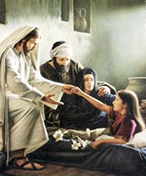 We should believe EVERY Biblical reference to demon possession.
That however does NOT necessitate that we believe that those same type of events occur today.
Demon Possession?
5
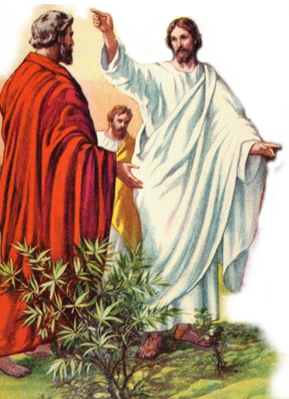 Difference Between Influence And Possession
Matthew 16:23 (NKJV) 23 But He turned and said to Peter, "Get behind Me, Satan! You are an offense to Me, for you are not mindful of the things of God, but the things of men." 
Eph. 6:11,12; 1 Pet. 5:8
Demon Possession?
6
To Define
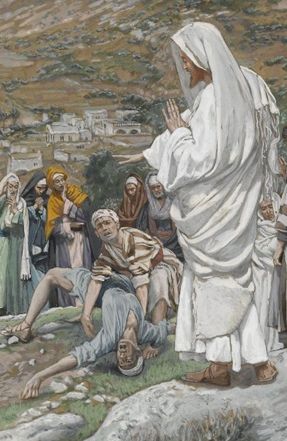 1. "daimonion exon" (16 times) "one having a demon". The word has the idea of one "bearing a demon within oneself" with resultant physical and mental suffering. 
2. "daimonizomai" (13 times) "to be demonized". It has the idea of control or dominion over the victim, and it is a control that cannot be resisted by the person being demonized.
Demon Possession?
7
Some Examples of:
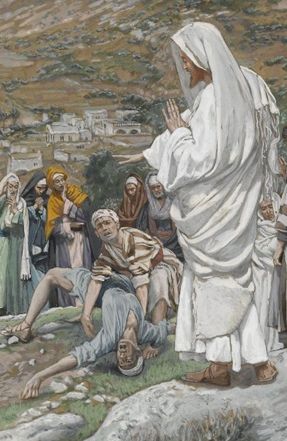 The demoniac in the synagogue (Mark 1:23; Luke 4:33-36)
The Gerasene demoniac (Mat 8:28-34; Mark 5:1-20; Luke 8:26-39)
The Syrophoenician girl (Mat 15:21-28; Mark 7:24-30)
The epileptic boy (Mat. 17:14-21; Mark 9:14-29; Luke 9:37-43)
The mute demoniac (Mat 9:32-34)
The blind and mute demoniac (Mat 12:22ff; Luke 11:15)
Demon Possession?
8
The Origin of Demons:
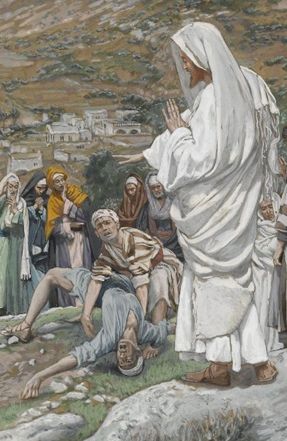 A pre-Adamic race? - Disembodied spirits of a pre-Adamic race of men -
Bred of angels and women? – The result of supposed cohabitation between angels and certain women of the pre-Flood world - (Gen 6:1-6). 
Spirits of evil men? - Allowed by God to leave the Hadean realm - (Luke 16:22-26; Eccl. 9:5,6)
Fallen angels? – As mentioned in 2 Peter 2:4 and Jude 1:6 – (Mat. 12:24)
Demon Possession?
9
The Nature of:
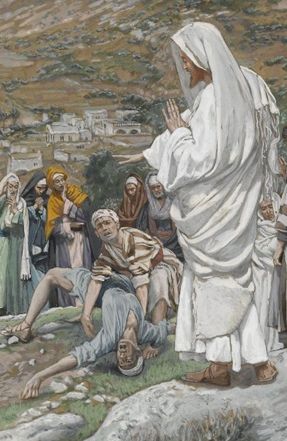 Their Character
Spirit beings - the terms “demons” and “spirits” used interchangeably (Mat. 8:16; Luke 24:39), 
Free will beings – exercised volition (“I will return”) and locomotion (“Then goeth he”) (Mat 12:44-45). 
Knowledgeable beings - (Luke 4:34; cf. Mark 1:24; James 2:19)
“Unclean” and “evil”  beings – varying in degree - (Matt. 12:43)
Demon Possession?
10
The Nature of:
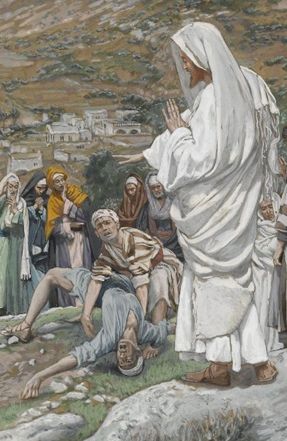 Their Effects On The Possessed
More than one could possess a person  - (Luke 8:2,27-29). 
Afflicted with blindness and/or the inability to speak - (Mat 9:32; 12:22). 
Some prone to violent convulsions - (Mat 17:15; Mark 9:18; Luke 9:39). 
Some had excessive strength - (Mat. 8:28; Mark 5:2-5; Luke 8:29; cf. also Acts 19:16).
Demon Possession?
11
The Nature of:
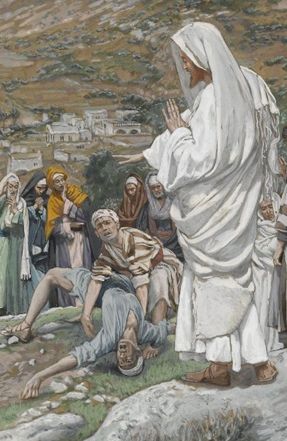 Their Effects On The Possessed
Characterized by both emotional illness and antisocial behavior (e.g., he wore no clothes—Luke 8:27; Mark 5:5,15).
It is important to distinguish between cause and effect in these cases – The cause was that of demon possession; the effects were physical and emotional maladies. The Scriptures never confuse the two - (Mat. 4:24)
Demon Possession?
12
The Nature of:
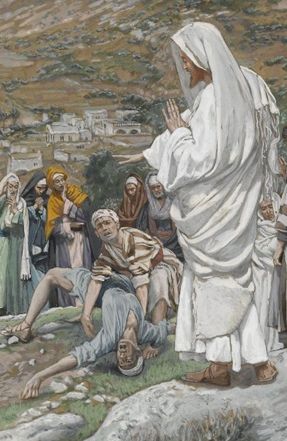 Their Effects On The Possessed
Distinct From Both Physical & Mental Illness
Matthew 4:24 (NKJV) 24 Then His fame went throughout all Syria; and they brought to Him all sick people who were afflicted with various diseases and torments, and those who were demon-possessed, epileptics, and paralytics; and He healed them.
Demon Possession?
13
The Divine Purpose of:
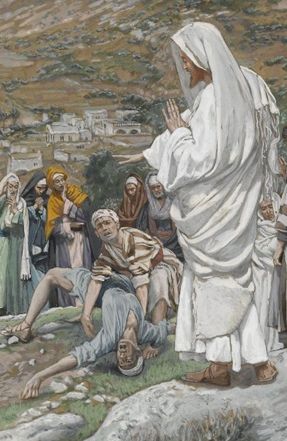 To Demonstrate Jesus’ Authority
He had power over diseases and physical ailments - (Mat 9:20-22; John 4:46-54; 9:1-41).
He had authority over material objects the laws of nature - (Mat 14:15-27; 17:24-27; John 2:1-11; 21:1-14).
He had authority over death -(Matthew 9:18-26; John 11:1-45).
Demon Possession?
14
The Divine Purpose of:
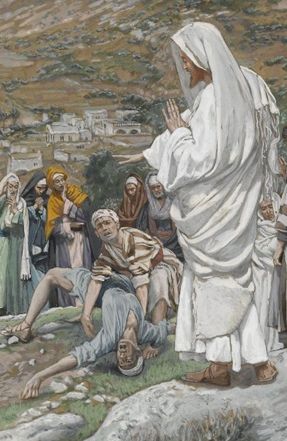 To Demonstrate Jesus’ Authority
Evidence of His coming kingdom - (Mat 12:28-29; Luke 11:20-22)
Could command them to leave a person and was in control of their destination - (Mat 8:16; Mark 5:13-14) 
Could command them to keep quiet - (Mark 1:34; Luke 4:41)
The seventy disciples proclaimed  “Lord, even the demons are subject to us in thy name.” - (Luke 10:17-18).
Demon Possession?
15
Demon Possession Today?
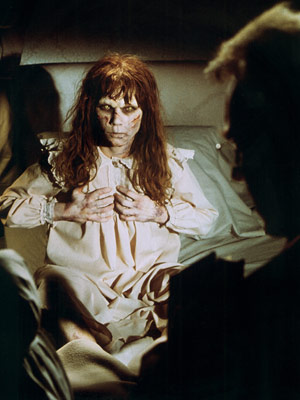 The New Testament leads to the conclusion that demon possession was a first-century experience - allowed for a very specific reason, and the divine concession was suspended near the end of the apostolic era.
So-called modern examples of demon habitation bear little resemblance to the genuine examples of spirit possession described in the New Testament. The contrast is dramatic.
Demon Possession?
16
Demon Possession Today?
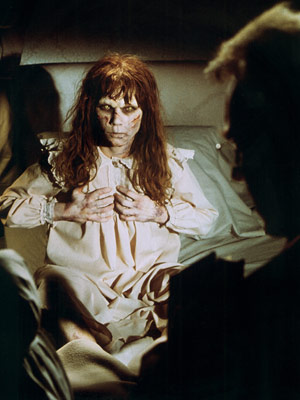 Demon Possession Ended
Miraculous gifts ended – when the revelation of God ended – (1 Cor. 13:8-13)
Fulfilled their purpose – The kingdom has come and Jesus has been confirmed as King of kings - (Mat 12:28-29; Mark 9:1; 16:17-20; Heb. 2:4) 
The prophets and the unclean spirits were to depart from the land –  demon possession and prophesy would end at the same time - (Zec. 13:1,2)
[Speaker Notes: A Reasonable Argument
A powerful case can be made for the proposition that demon possession was not allowed to continue beyond the apostolic age—the era of miracles.
I first must mention that when the prophet Zechariah foretold the coming of the Messianic dispensation, and the blessings that would accompany the spread of the gospel, he suggested that the Lord would “cause the prophets and the unclean spirit to pass out of the land” (13:1-2). Some feel that the expression “unclean spirit” may hint of, or at least include, the cessation of demonic activity. Hailey sees this as a prediction of the eventual termination of prophetic activity (on the part of God’s people) and the curtailing of the power of unclean spirits.
Likewise, unclean spirits, the antithesis of the prophets, would cease. In the conquest of Christ over Satan and his forces, unclean spirits have ceased to control men as they did in the time of the ministry of Christ and the apostles (1972, 392).
While this is not a common view of Zechariah’s prophecy, and certainly not one upon which an entire case could be built, it is not without possibility. A firmer proposition can be argued as follows.
With the close of the first century, the age of the supernatural came to a close. God is not empowering men to operate in a miraculous fashion today. This is evinced in the following way:
Nothing duplicating the miracles of the first century is apparent today.
No one can walk upon water, raise the dead, calm a raging storm, turn water into wine, instantly heal an amputated ear, extract tax money from a fish’s mouth, etc. Miracles are self-authenticating phenomena that cannot be denied, even by hostile critics (cf. John 11:47; Acts 4:14-16); clearly, they are not occurring today.
The purpose of supernatural gifts was to confirm the authenticity of divine revelation being received from heaven (Mark 16:9-20; Hebrews 2:1-4).
Since the revelatory process was completed when the last New Testament book was written, miracles no longer are needed, hence, have ceased. They were like the scaffolding that is removed once the building is finished.
The New Testament explicitly argues that the day was on the horizon when miracles would cease.
Paul defended that position both in Ephesians 4:8-16 and in 1 Corinthians 13:8-10. During the early days of the apostolic era, divine revelation had been “in part,” i.e., piece-by-piece. The apostle said, however, that when “the perfect” or “the complete” arrived, the partial revelation, which came by means of the various “gifts” (e.g., supernatural knowledge and prophecy), would cease (1 Corinthians 13:8ff).
Prominent Greek scholar, W.E. Vine, summarized the matter well.
With the completion of Apostolic testimony and the completion of the Scriptures of truth (“the faith once for all delivered to the saints”, Jude, 3, R.V.), “that which is perfect” had come, and the temporary gifts were done away. For the Scriptures provided by the Spirit of God were “perfect”. Nothing was to be added to them, nothing taken from them. This interpretation is in keeping with the context (1951, 184).
Elsewhere this writer has discussed the theme of miracles and their duration in much greater detail (see Miracles).
Here is a crucial point. If it is the case that miraculous powers have been removed from the church’s possession, including the ability to cast out demons (Mark 16:17-20), does it stand to reason that God would allow demons to supernaturally assault people today, thus granting Satan an undue advantage over the human family? How would this square with the promise that, “greater is he that is in you than he that is in the world” (1 John 4:4)?
In other words, if the gift of expelling demons no longer is extant, is it not a reasonable conclusion that demon possession is obsolete as well?]
Demon Possession?
17
Demon Possession Today?
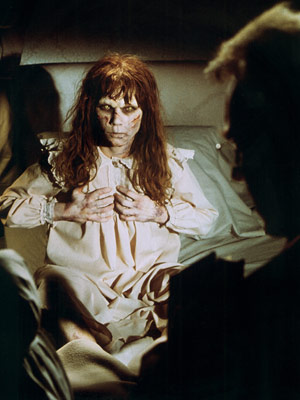 Demon Possession Ended
Satan & demons were bound by Christ: - (Ps 72:9; Mt 12:29; Isa 53:10; Lk 10:17; Col 2:15; Eph 4:8)
God will not allow you to be tempted beyond what one is able to bear - (1 Cor 10:13)
Resist the devil and he will flee from you – (Jas 4:7)
[Speaker Notes: A Reasonable Argument
A powerful case can be made for the proposition that demon possession was not allowed to continue beyond the apostolic age—the era of miracles.
I first must mention that when the prophet Zechariah foretold the coming of the Messianic dispensation, and the blessings that would accompany the spread of the gospel, he suggested that the Lord would “cause the prophets and the unclean spirit to pass out of the land” (13:1-2). Some feel that the expression “unclean spirit” may hint of, or at least include, the cessation of demonic activity. Hailey sees this as a prediction of the eventual termination of prophetic activity (on the part of God’s people) and the curtailing of the power of unclean spirits.
Likewise, unclean spirits, the antithesis of the prophets, would cease. In the conquest of Christ over Satan and his forces, unclean spirits have ceased to control men as they did in the time of the ministry of Christ and the apostles (1972, 392).
While this is not a common view of Zechariah’s prophecy, and certainly not one upon which an entire case could be built, it is not without possibility. A firmer proposition can be argued as follows.
With the close of the first century, the age of the supernatural came to a close. God is not empowering men to operate in a miraculous fashion today. This is evinced in the following way:
Nothing duplicating the miracles of the first century is apparent today.
No one can walk upon water, raise the dead, calm a raging storm, turn water into wine, instantly heal an amputated ear, extract tax money from a fish’s mouth, etc. Miracles are self-authenticating phenomena that cannot be denied, even by hostile critics (cf. John 11:47; Acts 4:14-16); clearly, they are not occurring today.
The purpose of supernatural gifts was to confirm the authenticity of divine revelation being received from heaven (Mark 16:9-20; Hebrews 2:1-4).
Since the revelatory process was completed when the last New Testament book was written, miracles no longer are needed, hence, have ceased. They were like the scaffolding that is removed once the building is finished.
The New Testament explicitly argues that the day was on the horizon when miracles would cease.
Paul defended that position both in Ephesians 4:8-16 and in 1 Corinthians 13:8-10. During the early days of the apostolic era, divine revelation had been “in part,” i.e., piece-by-piece. The apostle said, however, that when “the perfect” or “the complete” arrived, the partial revelation, which came by means of the various “gifts” (e.g., supernatural knowledge and prophecy), would cease (1 Corinthians 13:8ff).
Prominent Greek scholar, W.E. Vine, summarized the matter well.
With the completion of Apostolic testimony and the completion of the Scriptures of truth (“the faith once for all delivered to the saints”, Jude, 3, R.V.), “that which is perfect” had come, and the temporary gifts were done away. For the Scriptures provided by the Spirit of God were “perfect”. Nothing was to be added to them, nothing taken from them. This interpretation is in keeping with the context (1951, 184).
Elsewhere this writer has discussed the theme of miracles and their duration in much greater detail (see Miracles).
Here is a crucial point. If it is the case that miraculous powers have been removed from the church’s possession, including the ability to cast out demons (Mark 16:17-20), does it stand to reason that God would allow demons to supernaturally assault people today, thus granting Satan an undue advantage over the human family? How would this square with the promise that, “greater is he that is in you than he that is in the world” (1 John 4:4)?
In other words, if the gift of expelling demons no longer is extant, is it not a reasonable conclusion that demon possession is obsolete as well?]
Demon Possession?
18
Demon Possession Today?
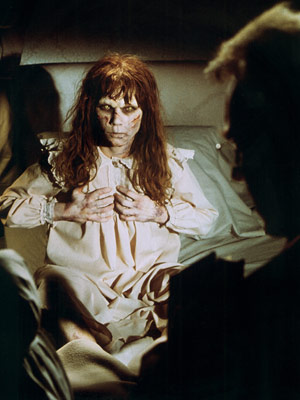 Contrast Between Then & Now
Location & settings –
Process of “casting them out” –
Effects on the one possessed or allegedly possessed -
Behavior of the demons and alleged demons –
The reaction of demons to the one casting them out – Acts 19:13-17
[Speaker Notes: A careful consideration of the details involved in these alleged episodes highlights some startling contrasts to the New Testament (cf. Woodward, 1974). Reflect upon the following differences:
The “exorcisms” of today are performed almost invariably in dark, secluded environments, only to be publicized later. When Jesus cast out demons, the episodes were public, and therefore subject to critical examination (cf. Luke 4:31-37).
The Lord could expel evil spirits with but a word, and the effect was immediate (Luke 4:36; Matthew 17:18). The Jesuit Priest who supposedly “exorcised” a demon from the youngster who served as the subject of Blatty’s book, The Exorcist, confessed that it took him two months of preparation (fasting on bread and water), and twenty ritual ceremonies to purge the child.
The demoniacs of the New Testament era were afflicted, either physically or mentally, by a malfunction of what were otherwise normal human traits. Those cases involved no grotesque details. However, according to Roman Catholic priest Luigi Novagese (the official exorcist for the papal diocese in Rome): “A man’s skin turned white like paper, his teeth became transparent, his eyes bulged with balls of flame and fire issued from his mouth.” One priest claimed that a demon took a bite out of his sandwich. The February 11, 1974 issue of Newsweek magazine carried a photo of the burglarized delicacy, displaying perfect, human-like teeth prints! Do demons get cavities?
Modern demoniacs frequently are described as uttering “fierce curses” and “bursts of blasphemy.” In the New Testament record, demons always were very respectful of deity (Mark 1:24; 3:11). There is not a solitary case of a demon blaspheming either God or Christ in the biblical narratives.
Two cases of demon possession in the New Testament reveal that the unclean spirits could empower their hosts with supernatural strength (Mark 5:1-20; cf. Acts 19:13-16). The demoniac described in Mark 5 could not be bound even with a chain. A respected university professor posed this interesting query: “If we have demon-possessed people today, why in my travels in over forty countries of the world have I never seen a person who is so strong that you can’t bind him with chains (cf. Mk. 5:3)?” (Edwards 1996, 135).
The ability to cast out demons in the first century was given in order to confirm the truth of the gospel message (Mark 16:17-20). Modern “exorcists” preach everything but the gospel.]
Demon Possession?
19
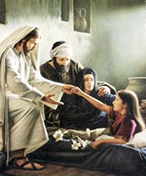 We should believe EVERY Biblical reference to demon possession.
That however does NOT necessitate that we believe that those same type of events occur today.
Demon Possession?
20
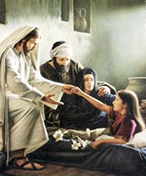 Certainly Satan exerts great influence today. 
However, as God does not work miraculously in this age, but influences through his Word and through the events of providence, so also, the devil wields his power indirectly, and non-miraculously through various means.
Demon Possession?
21
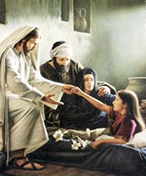 Current cases being associated with demon possession can be associated with psychosomatic problems, hysteria, self-induced hypnosis, deception, delusion, etc. 
They have natural, though perhaps not always well understood, causes.
Demon Possession?
22
You can be “enslaved” by the devil – but you can also be set free through Christ – 2 Tim. 2:25,26; John 8:32-36
Have you obeyed the gospel? – Acts 2:38; Gal. 3:26,27
Have you continued to resist the devil and serve Jesus Christ? - Rom. 6:3-18
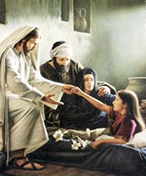 23
24
Charts by Don McClain
December 18-20; 2009
Presented at the West 65th Street church of Christ – December 20,2009 
donmcclain@sbcglobal.net
Office phone # - 501-568-1062
Resources – 
Demons: Ancient Superstition or Historical Reality?
By WAYNE JACKSON
http://www.apologeticspress.org/articles/94 
Demon Possession, the Bible, and Superstition by Wayne Jackson, M.A.
http://www.apologeticspress.org/articles/2175

Various other resources documented in note pages